WELMEC e.V. Update to the RLMO Round Table
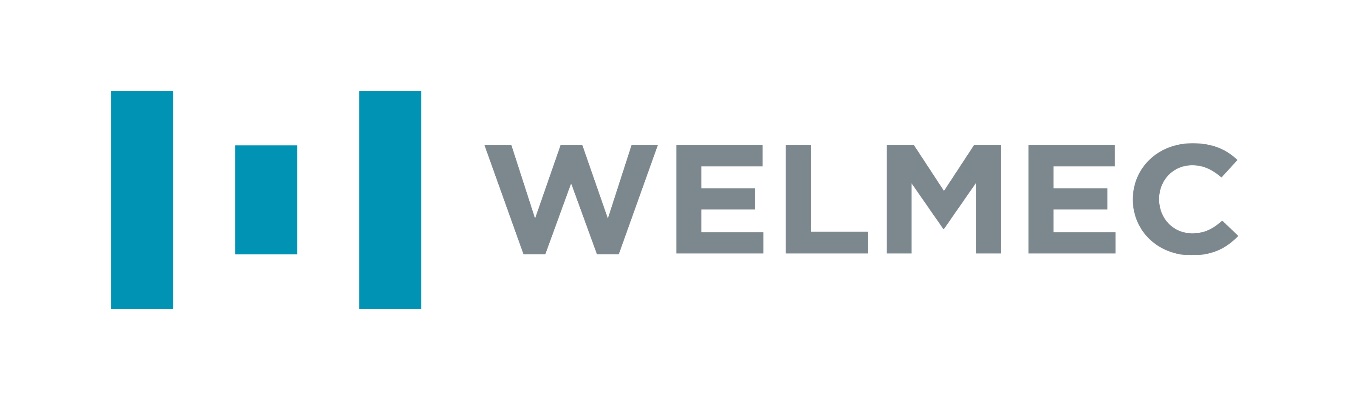 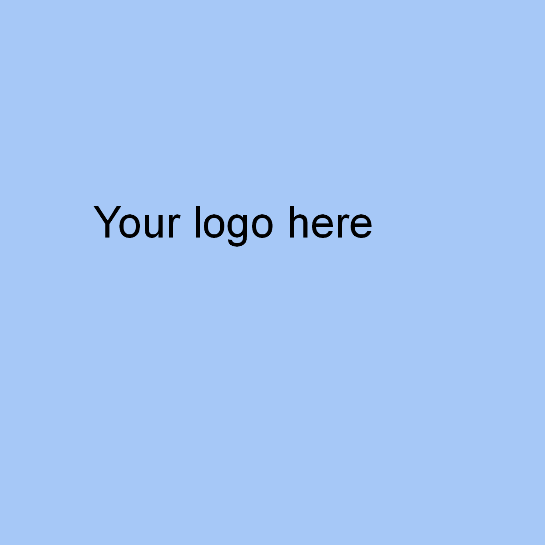 Pavel Klenovsky, Czech Metrology Institute
RLMO Round Table meeting - September 30, 2021
Overview of significant developments and activities during the past year in the RLMO
fully establishing WELMEC as a legal body – secretariat, corporate design
closer cooperation with EURAMET (communications, cooperation on joint research in metrology – EU EPM)
preparation of 18 new guidance documents and 6 corresponding tables MID/OIML R
2
Overview of most urgent technical and other legal metrology issues in the region during the past year in the RLMO
no progress in the EU metrological legislation
missing endorsement by the EC of WELMEC guidance documents and corresponding tables
smart meters
metrological coverage of EV charging stations
metrological coverage of hydrogen refueling stations
3
Anticipated calendar of eventsfor the coming year in the RLMO
2nd WELMEC Committee meeting, Braunschweig, Germany, November 3-5, 2021
3rd WELMEC Committee meeting, Lisbon, Portugal ?, the week of May 9, 2022
4
Comments on RLMO discussion topics for this year
Discussion Topic: 
How is your RLMO approaching ‘digitalization’ pertaining to measuring instruments in your region?
Existing elements:
special WG on software and digitalization – it has already prepared a suite of guidance documents in the field
working on establishing a bigger trust into smart metering
agreement with EURAMET on cooperation on preparation of projects for the programme of joint European Research in metrology EPM in the field of digitalization
5